Presentatie“Rioolvervanging Korte Miening”
30 oktober 2024
Agenda
Inleiding / doel
Werkzaamheden
Wijzigingen openbare ruimte
Planning
Vragen
1. Inleiding / Doel
U informeren over wat er staat te gebeuren;
Inzicht geven in de werkzaamheden;
Informatie verstrekken over de mogelijke gevolgen voor u.
2. werkzaamheden
Wat gaat er straks buiten allemaal gebeuren?


Vervangen van het hoofdriool;
Toevoegen van een hemelwaterriool;
Afkoppelen van de regenpijp en aansluiten op het hemelwaterriool;
Toevoegen van een pompgemaal;
Reeds uitgevoerd vervangen openbare verlichting, nieuwe lichtmasten met LED armatuur;
Vervangen bomen Eloutstraat;
Vervangen verharding parkeerplaatsen.
Opbreken verharding en riool
Vervangen riolering
Rioolsleuf
Ondergrondse beperkingen
afkoppelen regenpijp
Huidige situatie:
Afvalwater vermengd met regenwater naar de rioolwaterzuivering.

Nieuwe situatie:
Regenwater afkoppelen en lozen, via aan te leggen gemaal, op de sloot.
Integraal waterketenplan (IWP)
Doel van dit plan:

Toekomstige grotere regenbuien moeten geborgen kunnen worden.

Verplichting tot afkoppelen regenwater.
Effect afkoppelen en aanleg hemelwaterriool
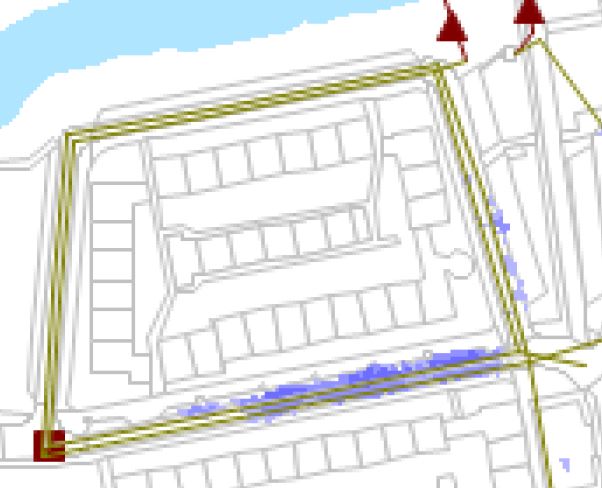 Huidige situatie                                              Situatie na aanleg van het hemelwaterriool,
3. Wijzigingen openbare ruimte
Aanpassing inrichting
      
parkeren op grasroosters;
vervangen bomen.
INRICHTING VAN DE STRAAT
Parkeren op grasroosters
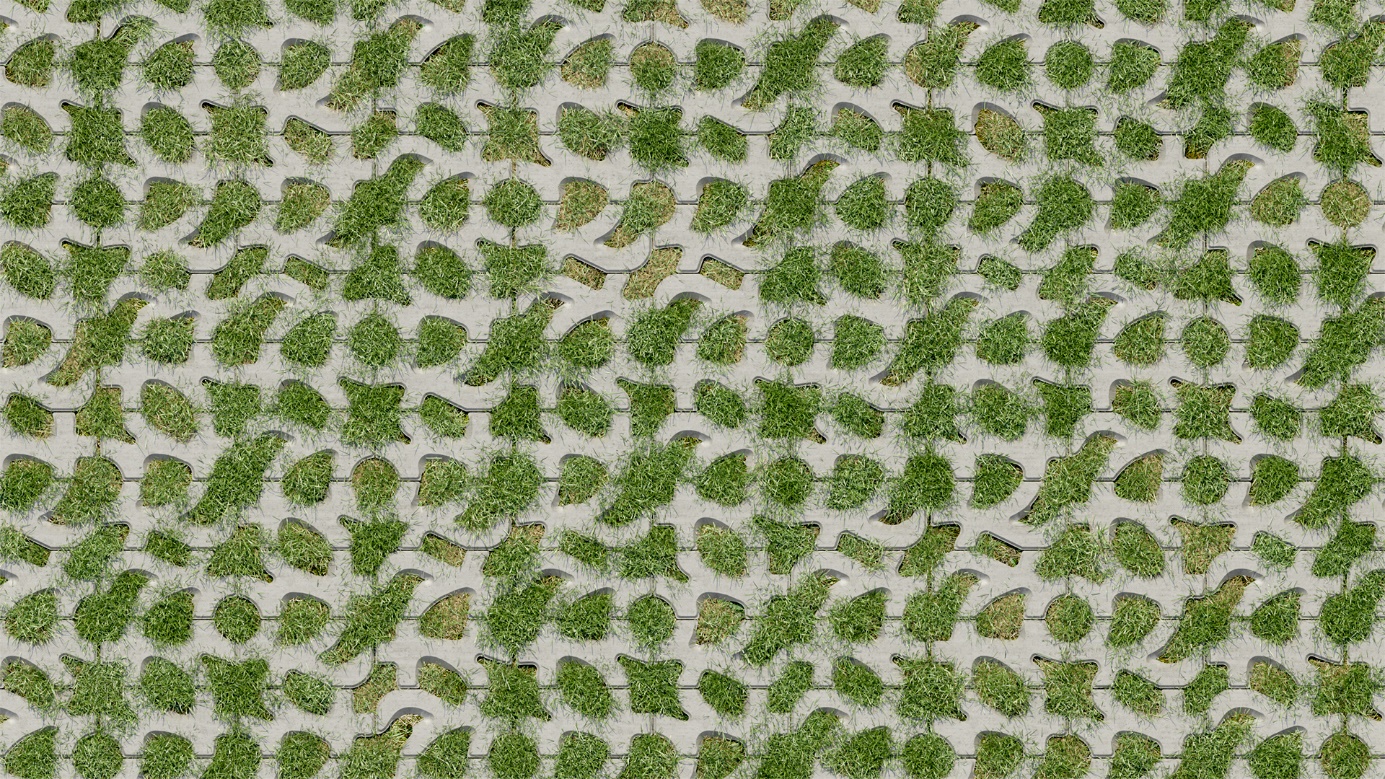 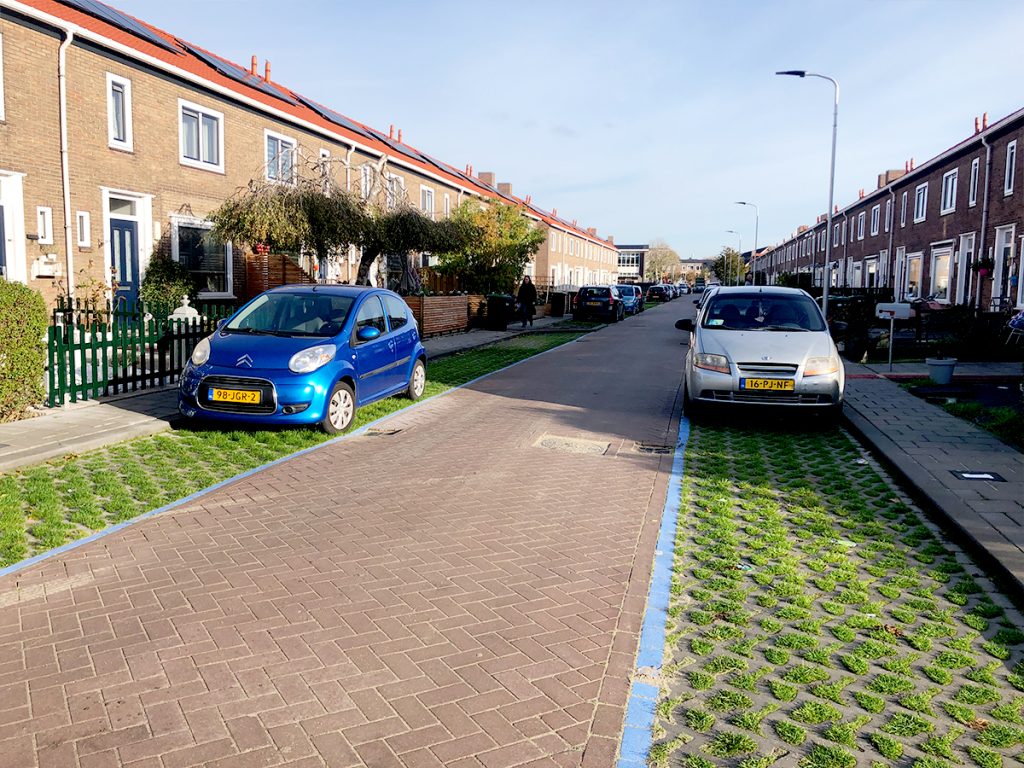 Hergebruik Gebakken klinkers in de straat
Vervangen bomen
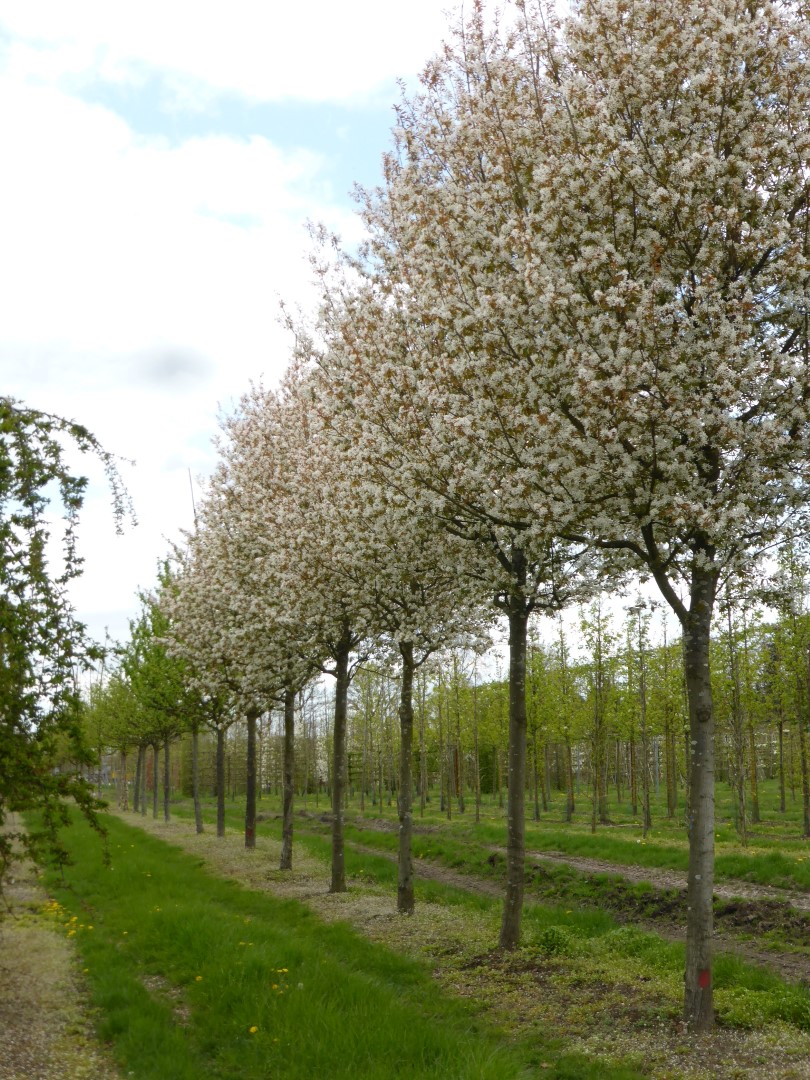 Amelanchier-arborea-robin-hill
4. planning
Aanbesteding	3e kwartaal 2023
Uitvoering	4e kwartaal 2023/1e kwartaal 2024
Doorlooptijd uitvoering	±  3 maanden
5. Vragen
Alle informatie is te vinden op:
https://www.zoeterwoude.nl/actueel/ontwikkelingsprojecten/openbare-ruimte/herinrichting-korte-miening
Of zoek op: Korte Miening

Presentatietekening korte Miening

Vragen kunt u ook stellen na 30 oktober op w.van.riemsdijk@zoeterwoude.nl